Short Story second year classes
Assist.Prof. Asmaa . Mukaram. Saeed
A short story is a short work of fiction. Fiction, as you know, is prose writing about imagined events and characters. Prose writing differs from poetry in that it does not depend on verses, meters or rhymes for its organization and presentation.
Novels are another example of fictional prose and are much longer than short stories. Some short stories, however, can be quite long. If a a short story is a long one, say fifty to one hundred pages, we call it a novella.
What makes these authors such remarkable short story writers? They are true masters at combining the five key elements that go into every great short story: character, setting, conflict, plot and theme.
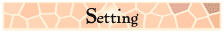 The setting of a short story is the time and place in which it happens. Authors often use descriptions of landscape, scenery, buildings, seasons or weather to provide a strong sense of setting
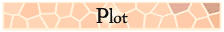 A plot is a series of events and character actions that relate to the central conflict.
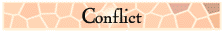 The conflict is a struggle between two people or things in a short story. The main character is usually on one side of the central conflict.
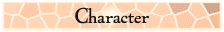 A character is a person, or sometimes even an animal, who takes part in the action of a short story or other literary work.
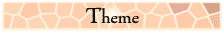 The theme is the central idea or belief in a short story.
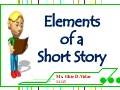 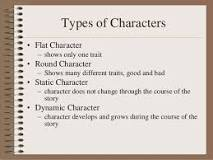 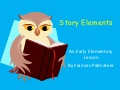 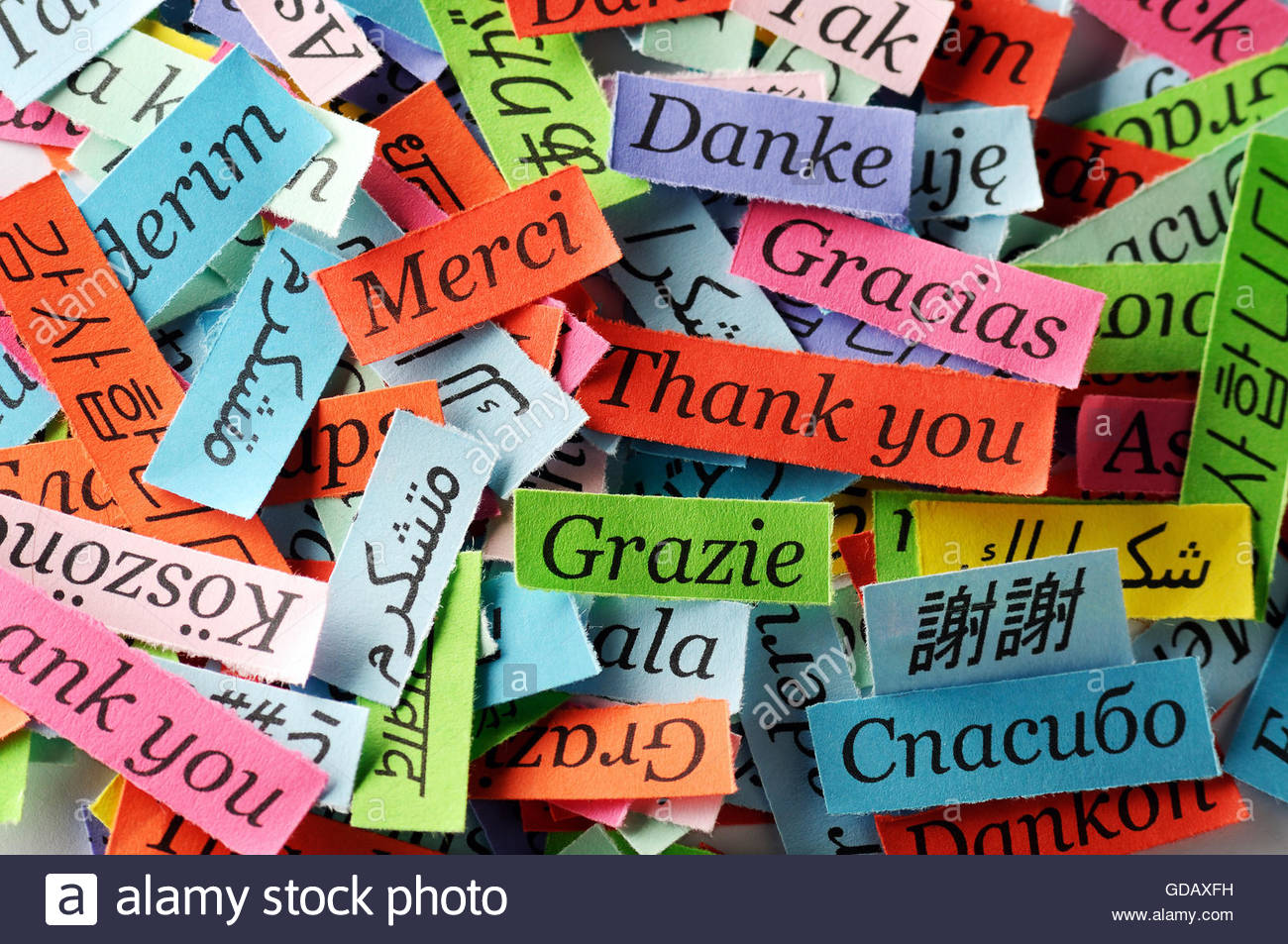